Логопедическое занятие.
Автоматизация звука Р
Мимика
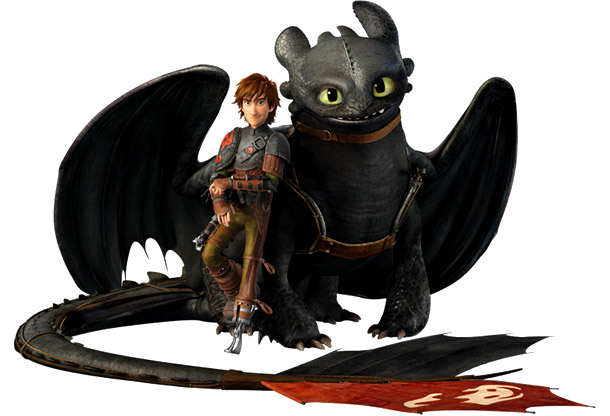 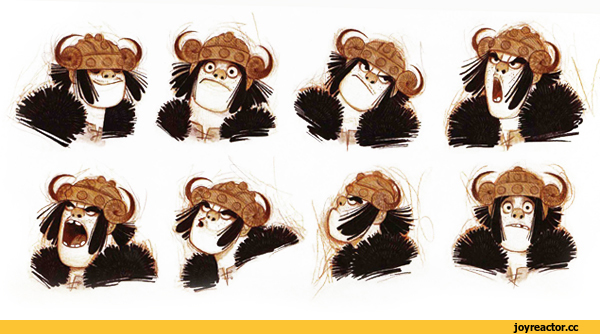 Характеристика звуков
Р
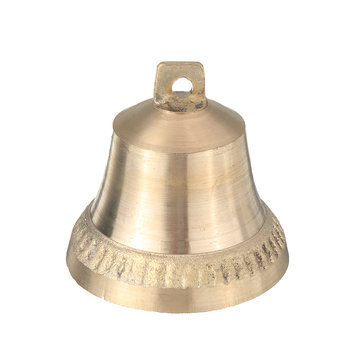 СОГЛАСНЫЙ
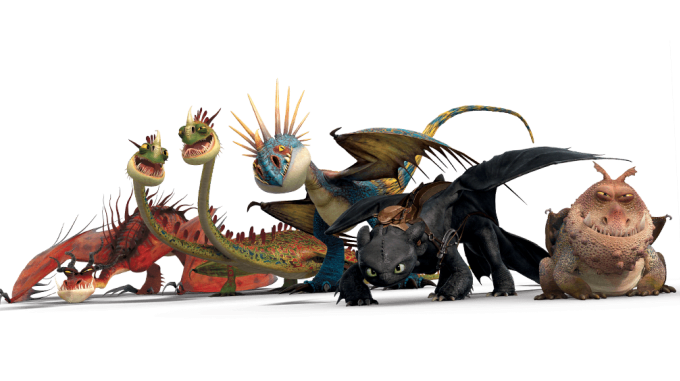 На двери висит замок —
Кто его открыть бы смог? Потянули… 
Покрутили… 
Постучали… 
И открыли!
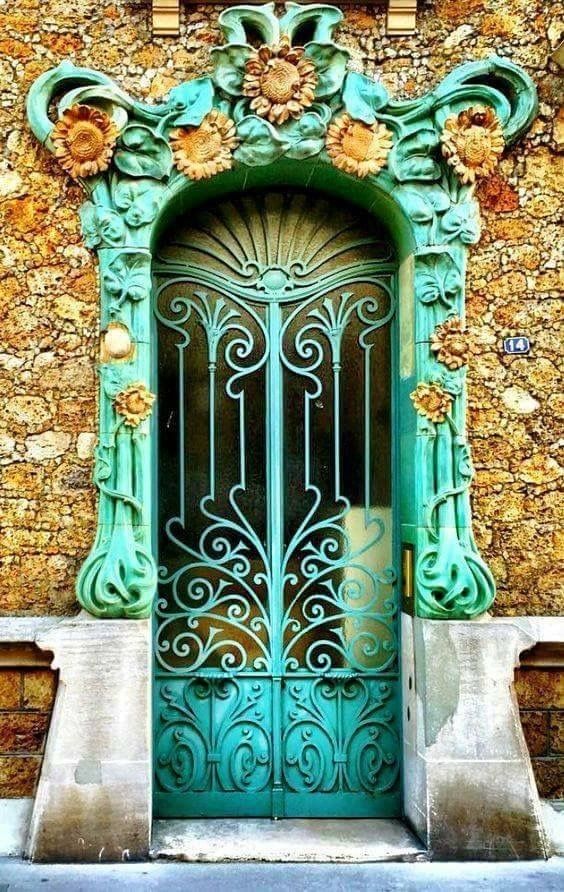 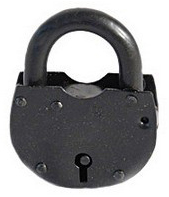 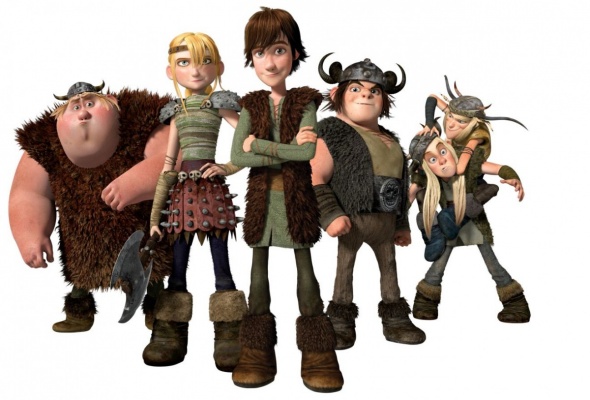 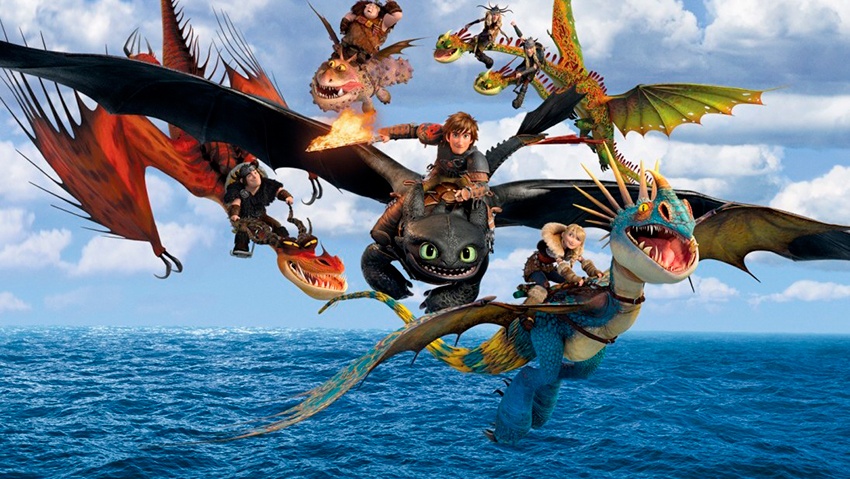 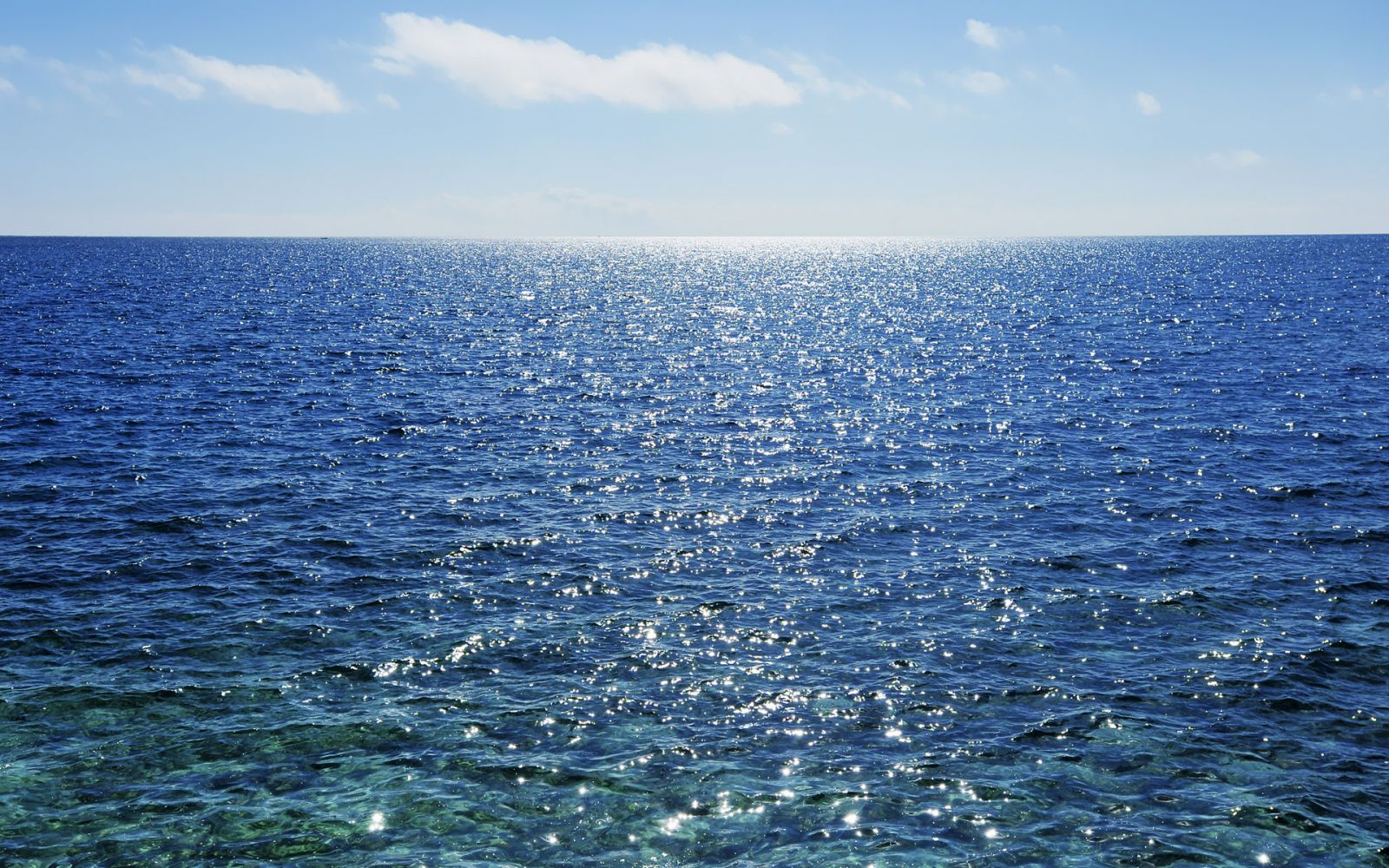 Автоматизация звука Р
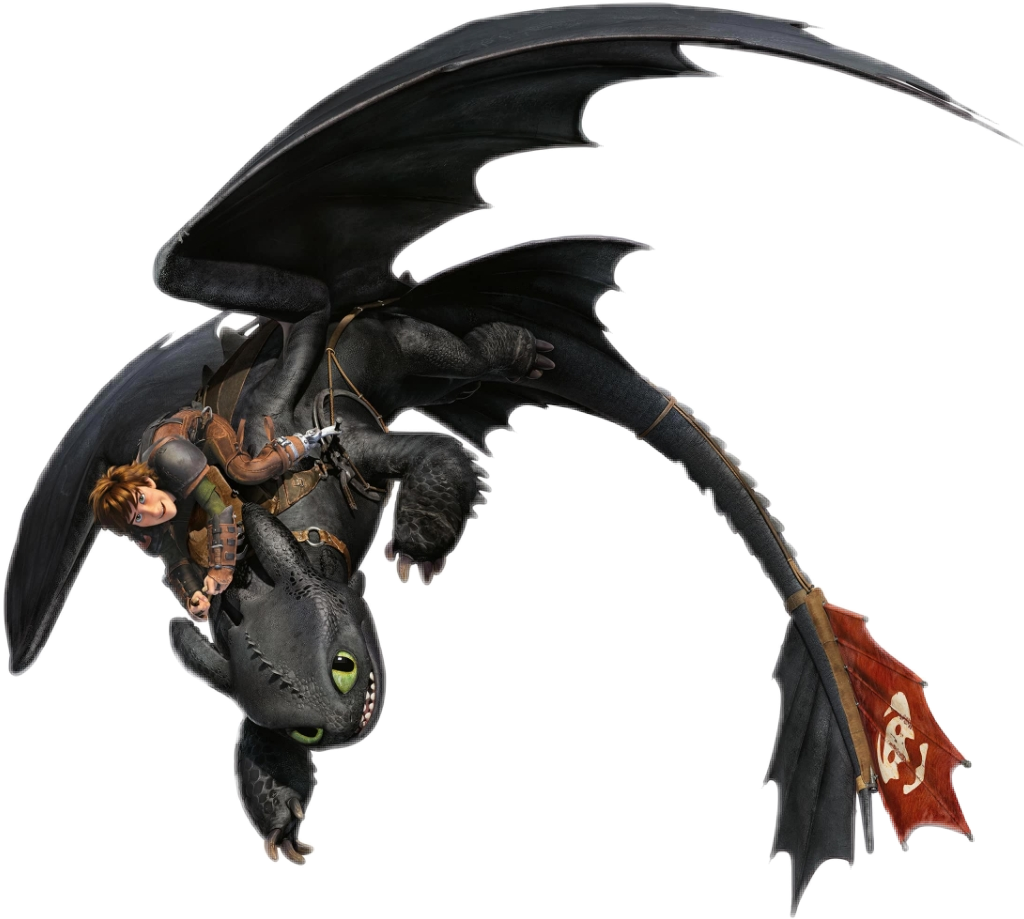 Автоматизация звука Р
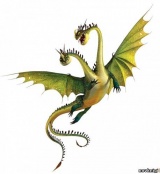 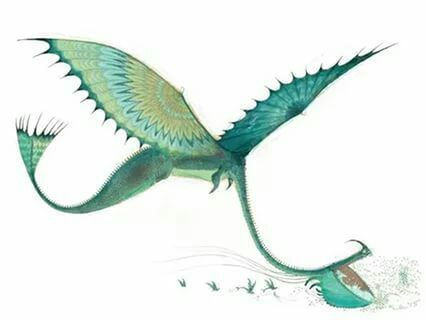 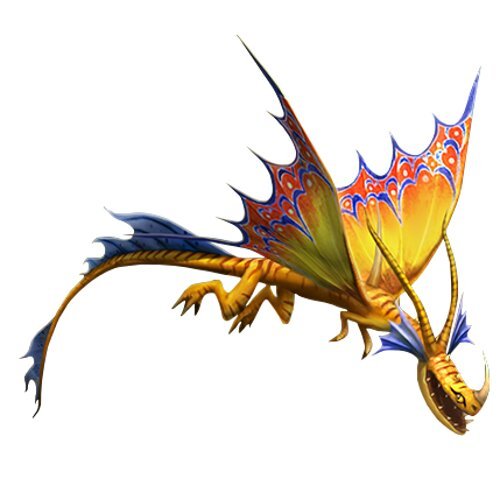 Автоматизация звука Р
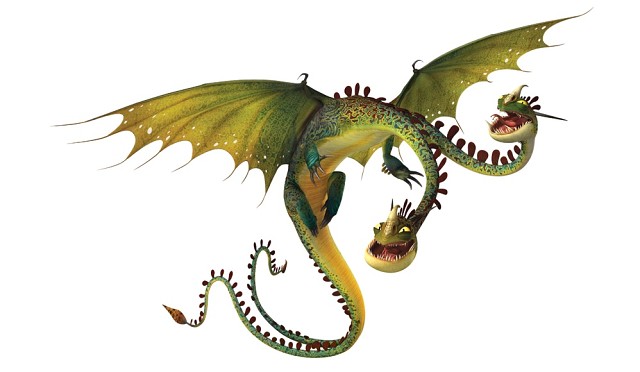 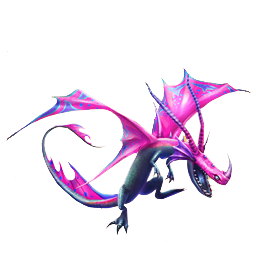 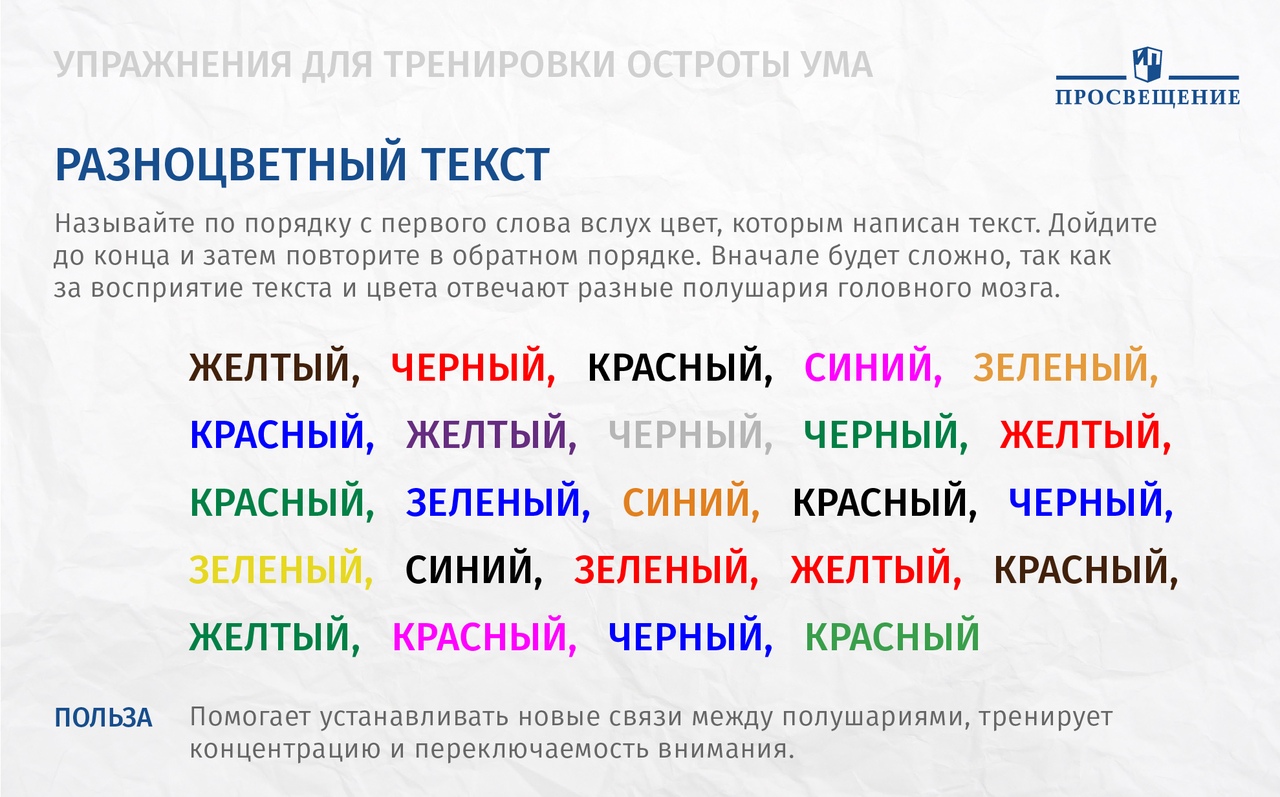 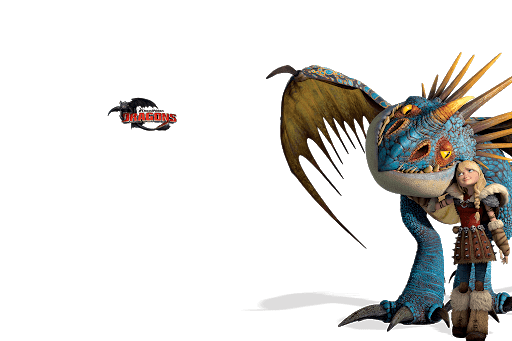 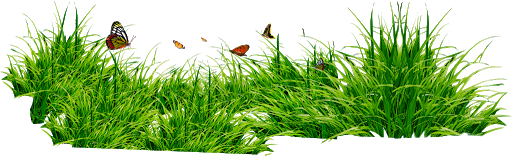 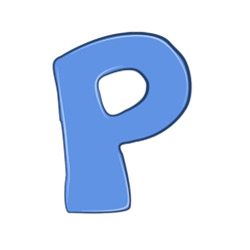 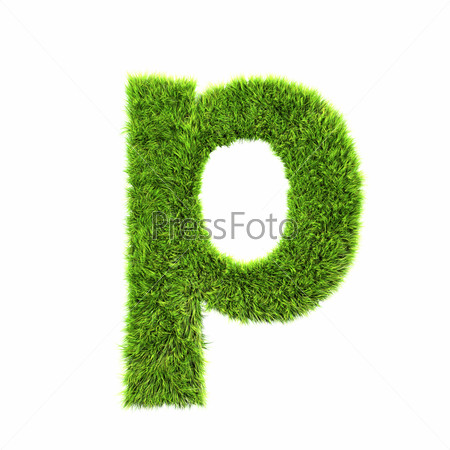 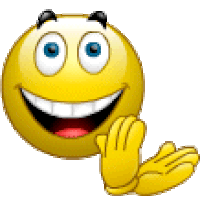 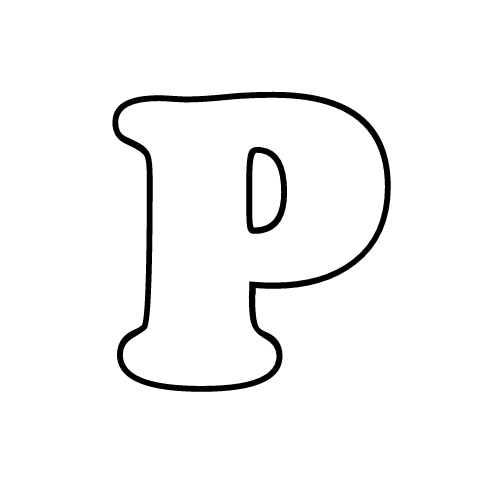 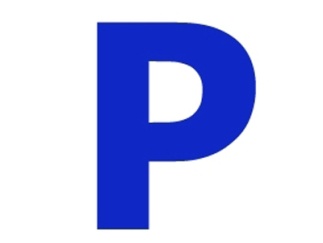 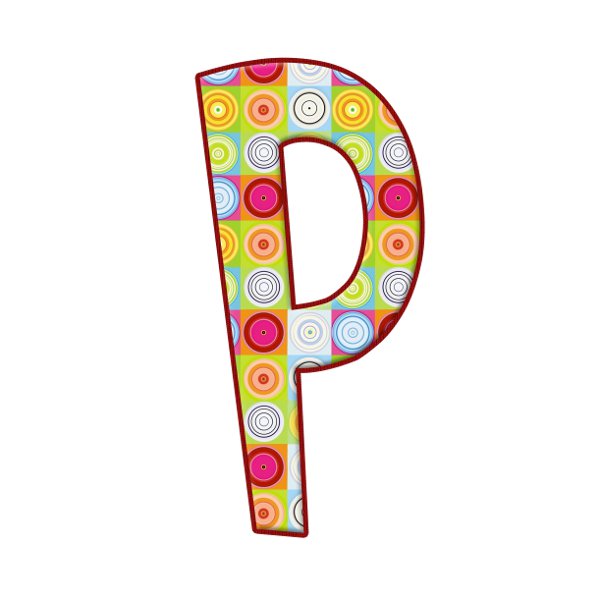 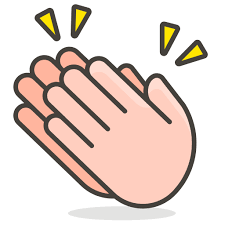 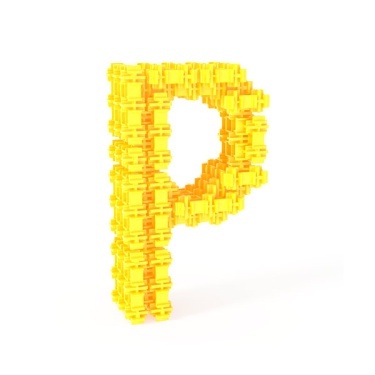 Ар ож ор ув ил ир ыр ум ул ур
Дракон ракета авто дрова горох помидор слива стол рука корона
Слоги и слова
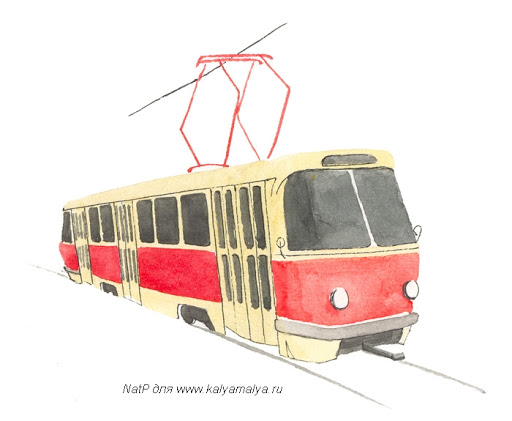 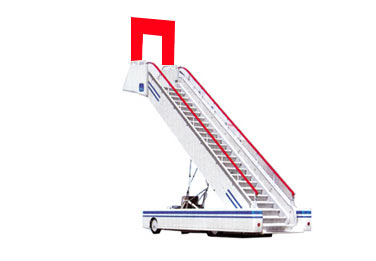 ТРА – ТРА
ТРА – ТРА
ТРО – ТРО 
ТРО – ТРО
ТРУ – ТРУ
ТРУ – ТРУ
ТР – ТР
ТР – ТР
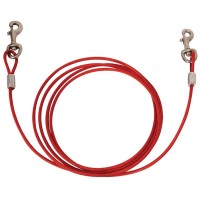 3
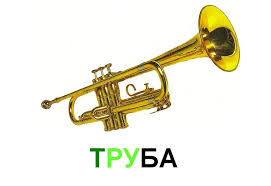 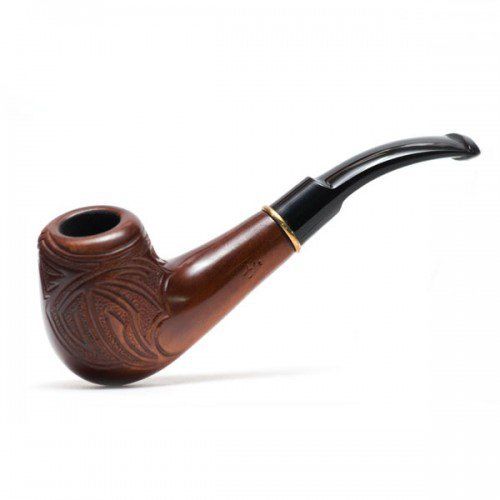 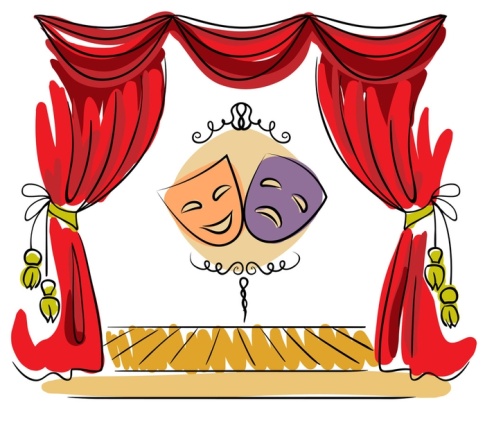 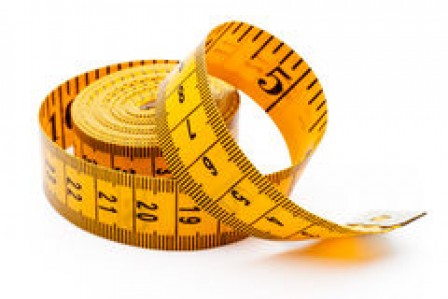 Слоги и слова
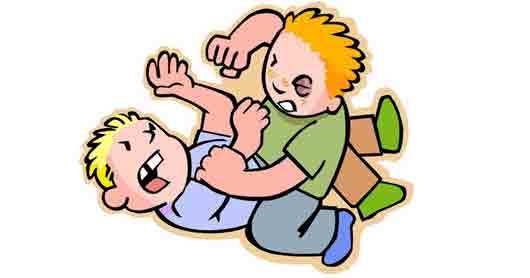 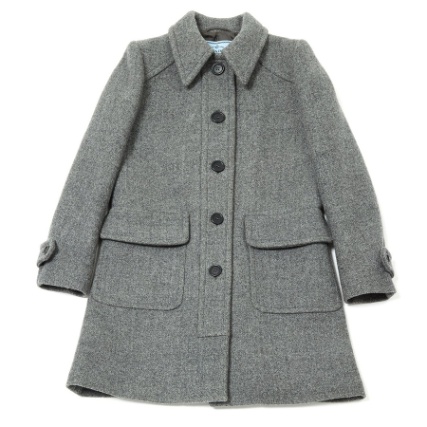 ДРА – ДРА
ДРА – ДРА
ДРО – ДРО
ДРО – ДРО
ДРУ – ДРУ
ДРУ - ДРУ
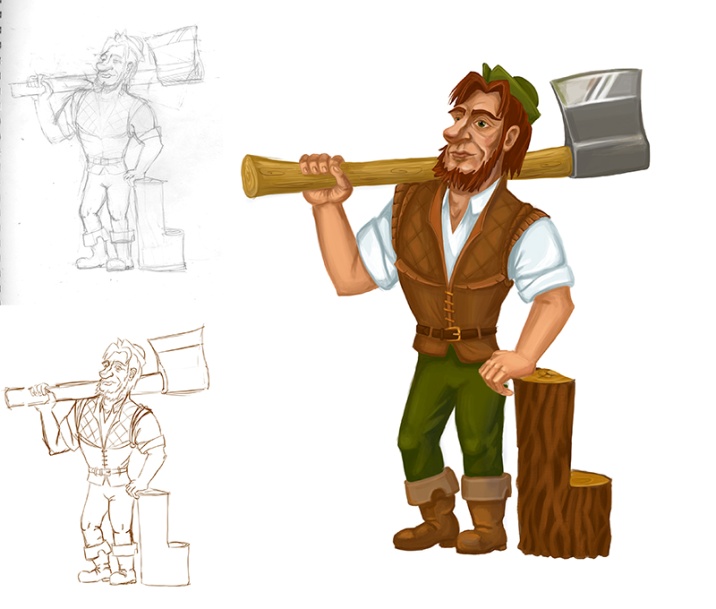 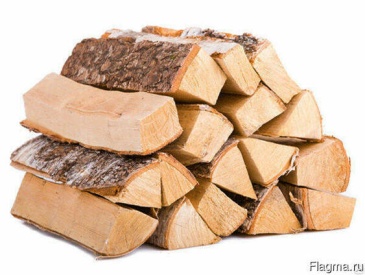 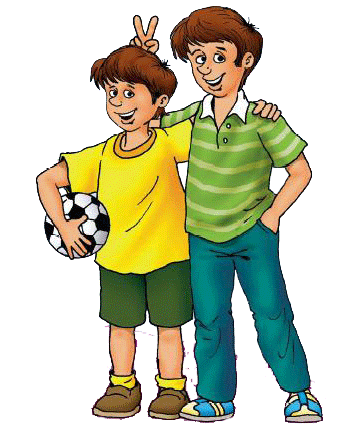 1  2  3  4  5
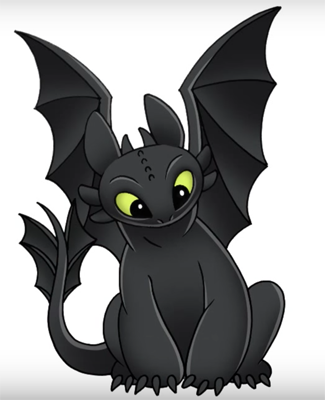 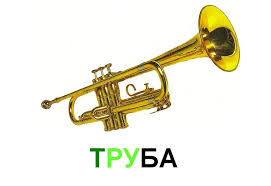 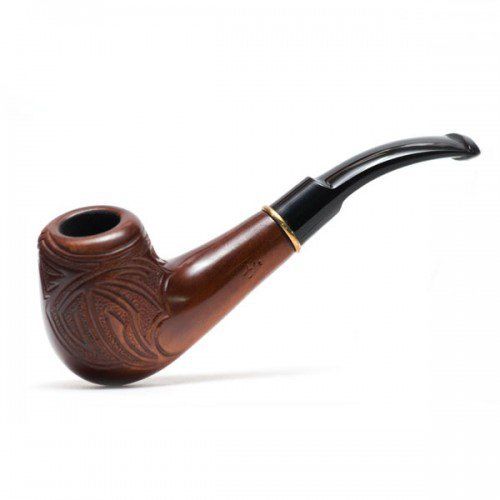 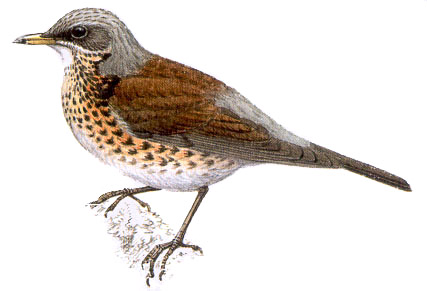 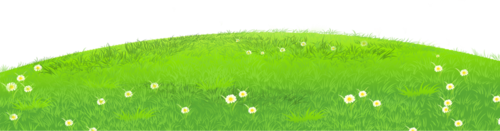 Скороговорка
Трое трубачей трубили в трубы.
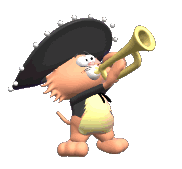 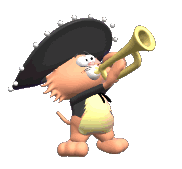 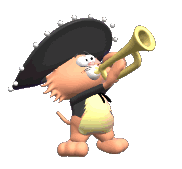 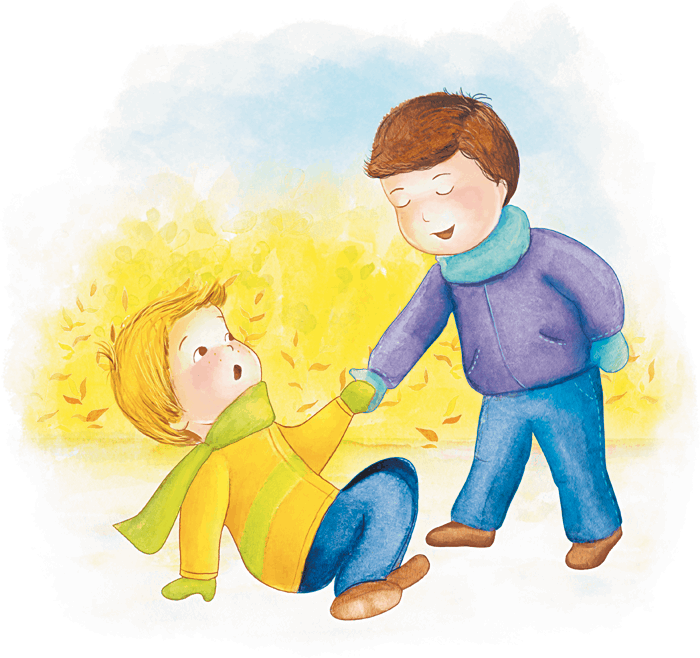 Друзья помогают друг другу.
Умница!
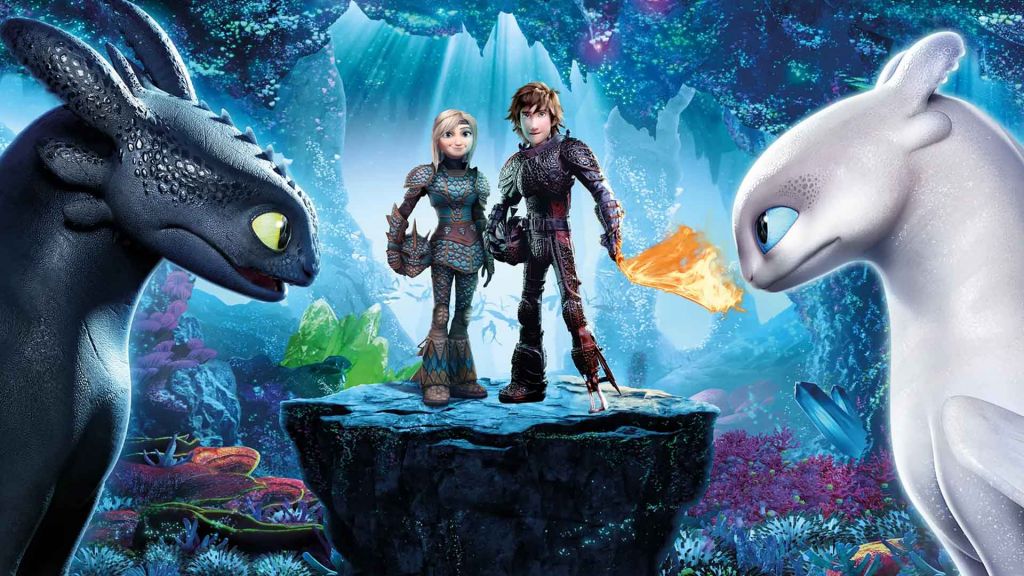